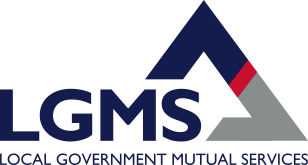 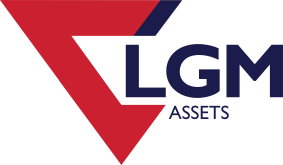 DSDFSFASDFLGM
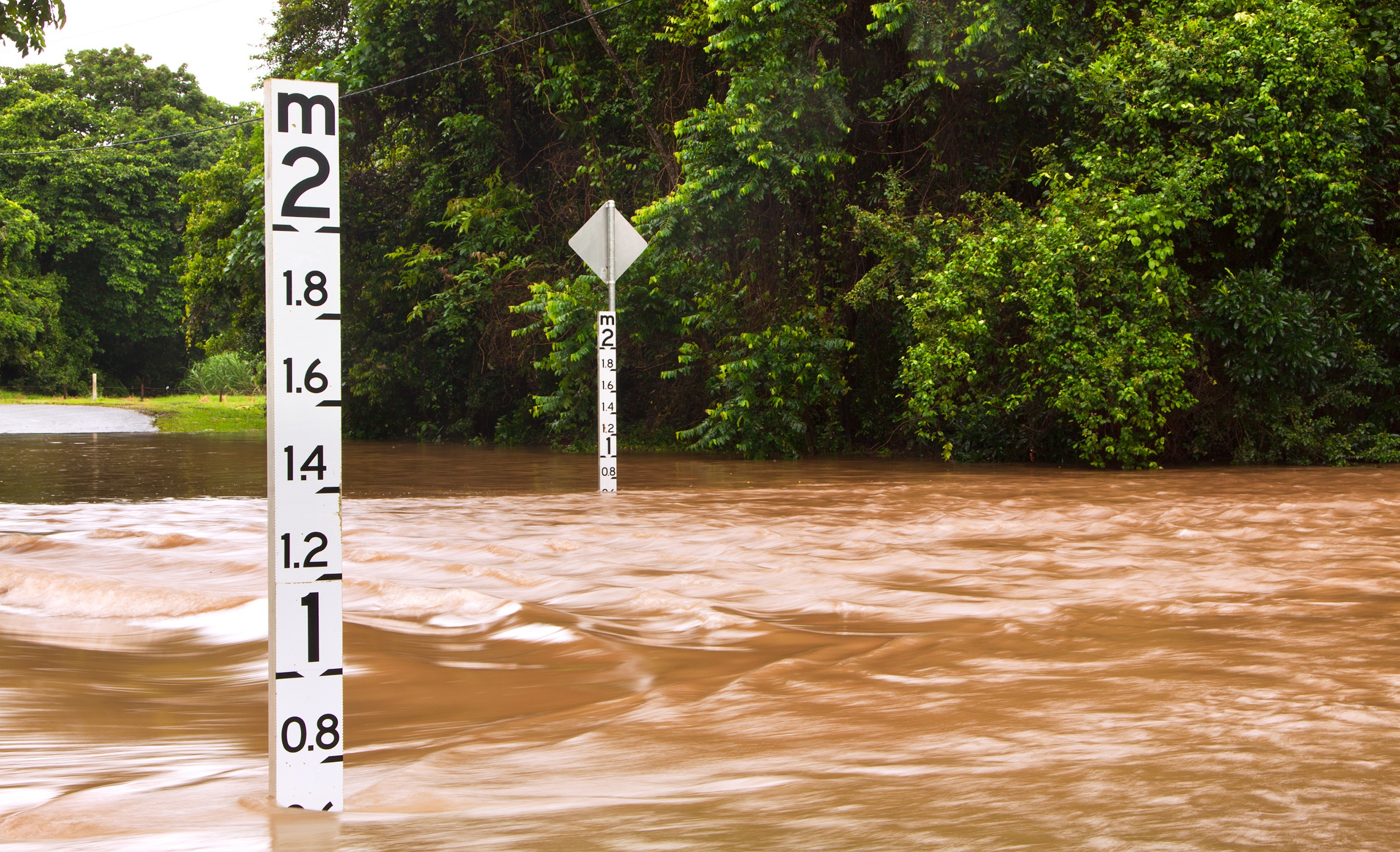 WEBINAR
Local Government, insurance and disaster preparedness during a pandemic
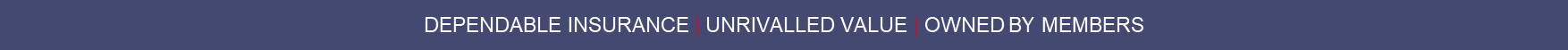 housekeeping
Mute
Please mute your microphone unless speaking.
Q&A
We have allowed time at the end of the three presentations for Q&A.
Please raise your hand and we will call on you (or post question in the chat function). Please add questions throughout the presentations.
Presentations
Today’s presentations will be recorded and will be shared after the event.
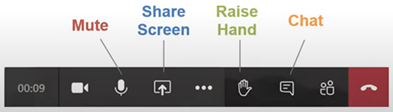 2
AGENDA
Insurance: the foundation of building community resilience
Mike Lollback, LGAQ
Mitigation of Natural Hazards Related Damages
Raymond Hui, Zurich
Enterprise Risk Management (ERM)
Ian Barton, LGMS
3
Insurance: the foundation of building community resilience
Mike LollbackGroup Manager, Member and Advisory ServicesLocal Government Association of Queensland
Bureau of Meteorology summer outlook
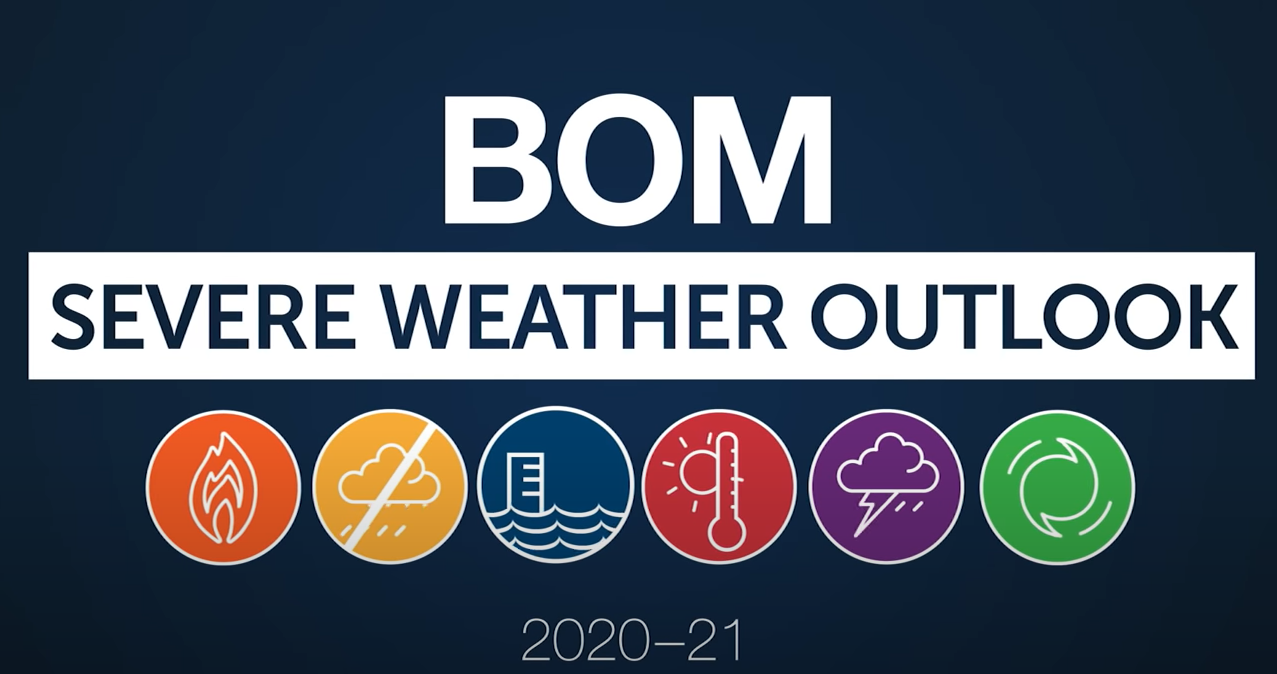 BOM outlook
Insurance has a critical role to play in promoting disaster resilience
Provides financial protection
Assists in preventing economic hardship after a disaster
Speeds rebuilding and recovery
Helps promote risk reduction before a disaster
May include hazard mitigation in rebuilding
								Carolyn Kousky 2019
“If a disaster strikes the Government will fix things”
Insurance is directly linked to affordability.

Financial hardship (private and commercial) is likely to increase as a result of Covid-19.	
							
On March 11, 2020,  the Insurance Council of Australia Declared a Covid 19 Insurance Catastrophe.
Insurance and the triple dividend of resilience – Disaster Risk Management
Reduces/Avoiding loss and negative long term impacts when disaster strikes

Stimulates Economic activity of reducing actual and perceived disaster risk

Provides social, environmental and economic benefits

							Surminski & Tanner, 2016T
The insurance industry’s core business is to understand, manage and carry risk
Understanding the disaster risk continuum includes but is not restricted to insurers.

Insurers provide a strong foundation in building disaster resilience:

provide a financial risk management instrument in disaster risk financing.
manage and carry risks.
invest in the mitigation of risks.
								(UNEP Finance initiative, 2014)
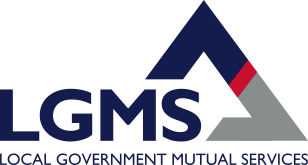 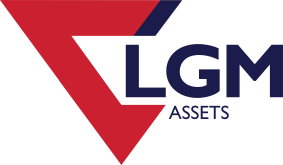 Mitigation of natural hazards related damages
Raymond Hui
Senior Risk Engineer
Natural Hazards & Climate Change Resilience Services Representative for Asia Pacific

Zurich Australian Insurance Limited ABN 13 000 296 AFSL 232507


Disclaimer: Presentation for information purposes only. It does not constitute advice
DEPENDABLE INSURANCE | UNRIVALLED VALUE | OWNED BY MEMBERS
Presentation Agenda
Why you cannot ignore natural hazards
Common myths about natural hazards
How you can mitigate against natural hazards related damages
11
Why you cannot ignore natural hazards
Financial Loss
Reputational Loss
Injury and causality
Insurability
Higher premium
Less coverage conditions, e.g. deductibles, limits, etc.
Un-insurability
12
Common myths about natural hazards
1. Low hazard level implies low risk
Hazard level is only one of the three dimensions to assess risk
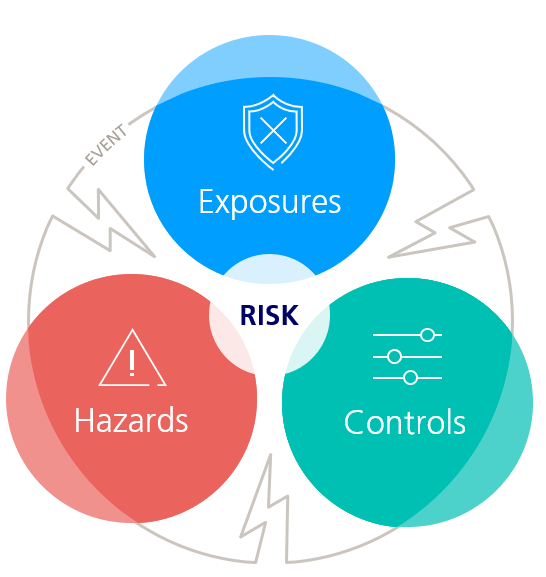 Hazar
Event = Loss Trigger
13
Common myths about natural hazards
1. Low hazard level implies low risk
Example 1 - Thousands of new cars parked at port when there is a low hazard level of hailstorm
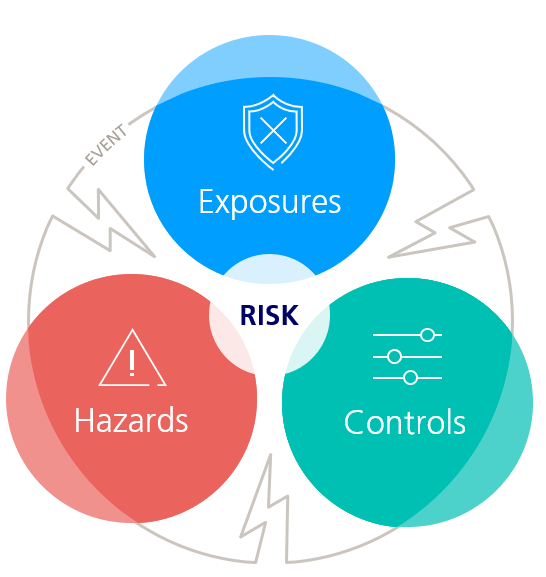 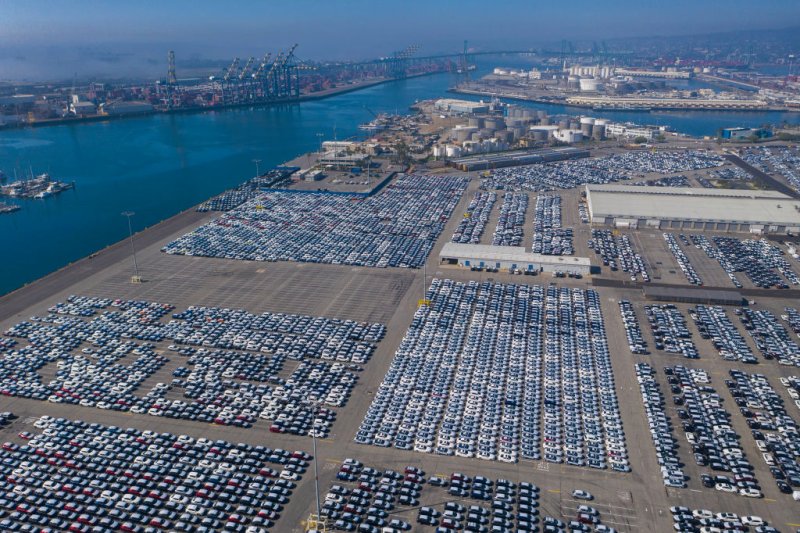 Hazar
(Source: https://time.com/5830664/cars-cargo-ships/)
14
Common myths about natural hazards
1. Low hazard level implies low risk
Example 2 – Low hazard of flooding but you have basement with plant and equipment room, server room, etc.
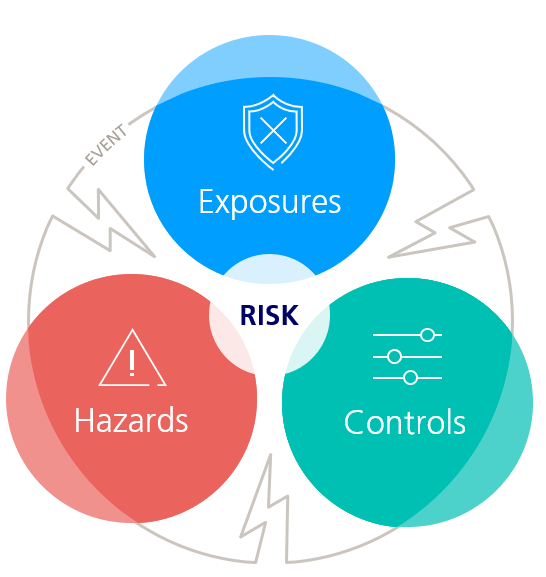 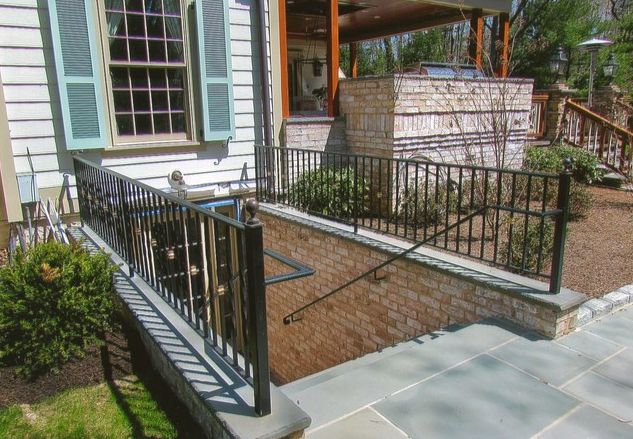 Hazar
(Source: [houzz=https://www.houzz.com.au/photos/basement-entrance-traditional-basement-new-york-phvw-vp~18638949])
15
Common myths about natural hazards
1. Low hazard level implies low risk
Example 3 – High hazard of flooding at a park/playground
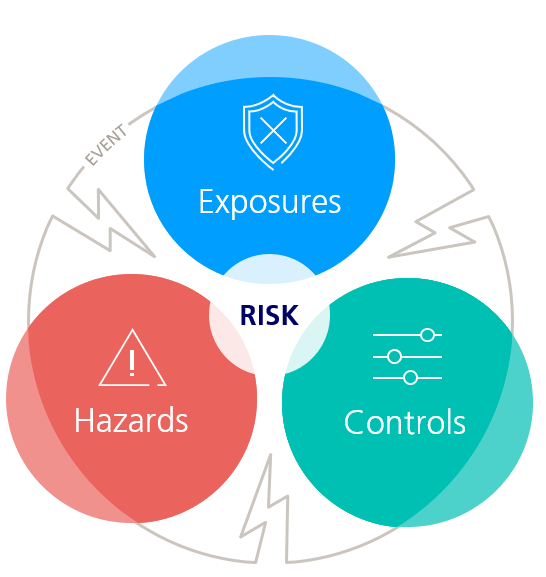 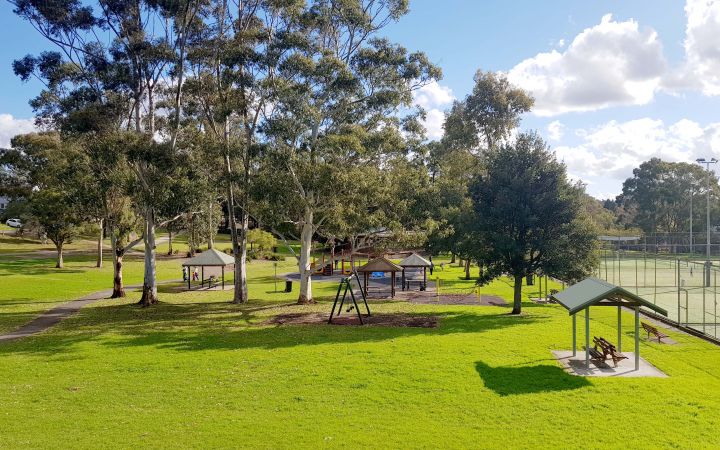 Hazar
(Source: https://www.hornsby.nsw.gov.au/lifestyle/sports-and-recreation/parks-and-playgrounds/listing/playgrounds/ruddock-park-playground?galleryID=141583
16
Common myths about natural hazards
1. Low hazard level implies low risk
To evaluate RISK, you need to assess:
Exposures
Hazards
Controls
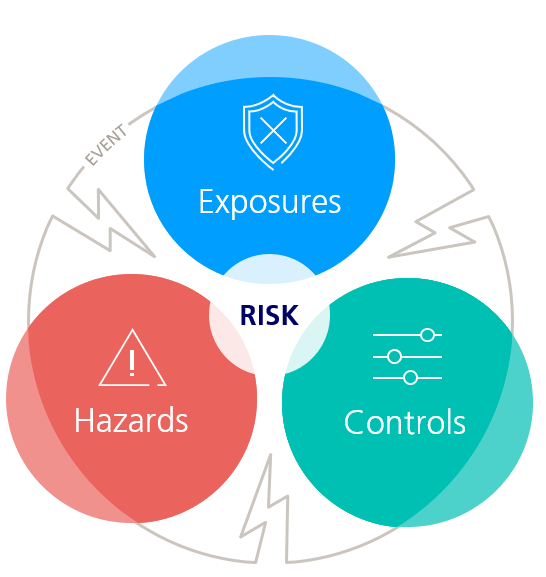 Hazar
17
Common myths about natural hazards
2. Property outside flood map is safe
Reason 1: Flood Map only represents hazards
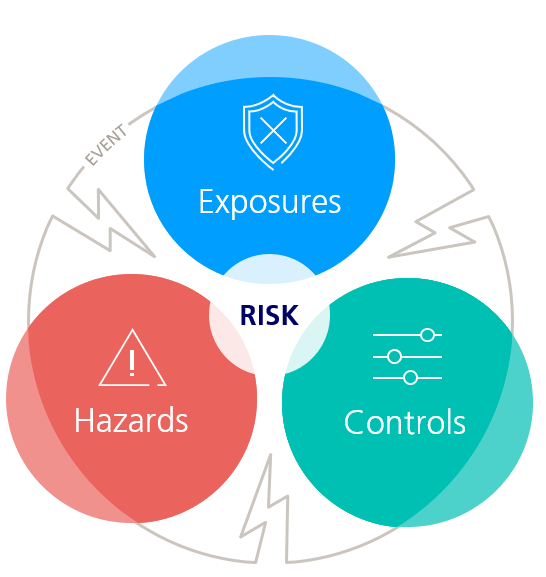 Hazar
18
Common myths about natural hazards
2. Property outside flood zone is safe
Reason 2: Flood Map usually represents one type of flood
3 types of flooding:
Fluvial (riverine) flood
Pluvial floods
Coastal flood
Others, e.g. Groundwater, springs, etc.
Hazar
19
Common myths about natural hazards
2. Property outside flood zone is safe
Hazar
(Source: https://www.zurich.com/en/knowledge/topics/natural-hazards)
20
Common myths about natural hazards
2. Property outside flood zone is safe
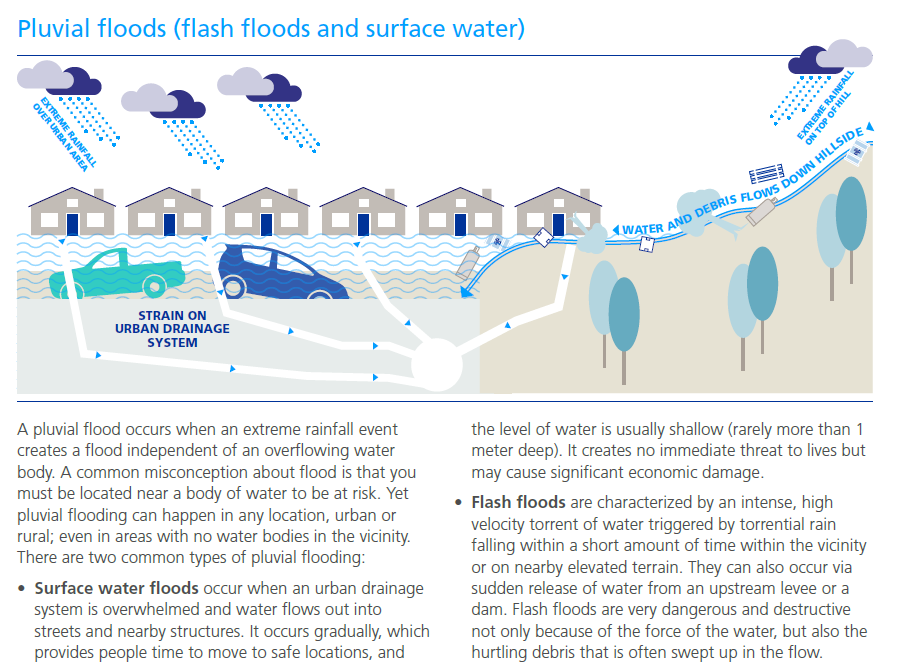 Hazar
(Source: https://www.zurich.com/en/knowledge/topics/natural-hazards)
21
Common myths about natural hazards
2. Property outside flood zone is safe
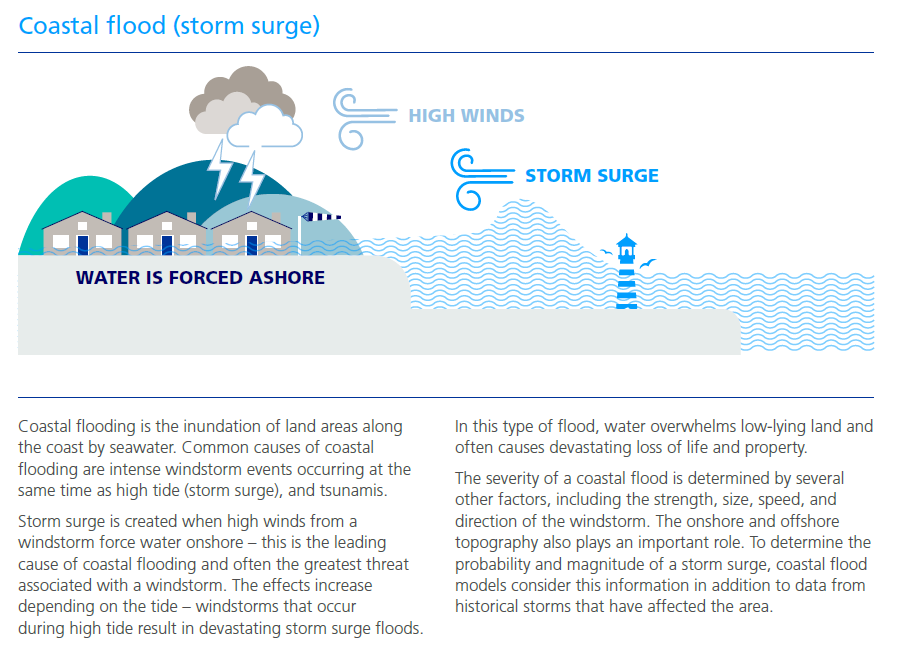 Hazar
(Source: https://www.zurich.com/en/knowledge/topics/natural-hazards)
22
Common myths about natural hazards
2. Property outside flood zone is safe
Reason 1: Flood Map only represents hazards
Reason 2: Flood Map only represents Fluvial (Riverine) flood
Reason 3: Uncertainties & limitations:
Modelling assumptions
Resolution
Recent terrain change 
Urbanisation
Reason 4: You may be surrounded by flood
Utilities
Access
Infrastructure
23
Common myths about natural hazards
2. Property outside flood zone is safe
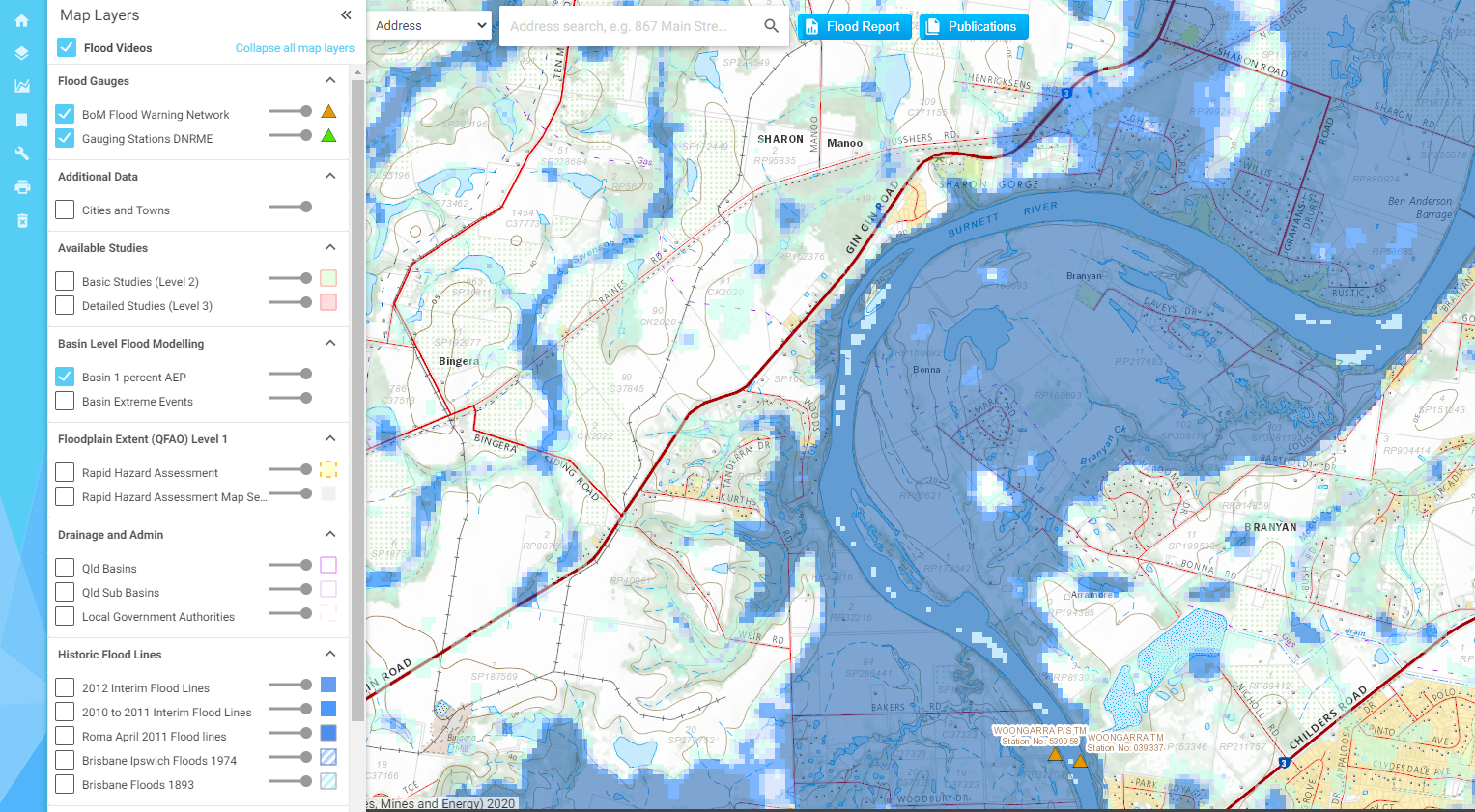 Reason 4: You may be surrounded by flood
(Source: https://https://floodcheck.information.qld.gov.au/)
24
Common myths about natural hazards
2. Property outside flood zone is safe
Reason 1: Flood Map only represents hazards
Reason 2: Flood Map only represents Fluvial (Riverine) flood
Reason 3: Uncertainties & limitations:
Modelling assumptions
Approximation and averaging
Resolution
Recent terrain change 
Urbanisation
Reason 4: You may be surrounded by flood
Reason 5: Variation of Climate Patterns:
La Nina
Climate Change
Reason 6: Dam controlled release or breakage is not considered in flood maps
25
Common myths about natural hazards
3. “This place will never be flooded”
“I have worked here for the last 30 years and this place has not been flooded. This place will never be flooded.”
26
Common myths about natural hazards
3. “This place will never be flooded”
A “100 year return period”, or “1 in 100 year” event does not mean it occurs once in a 100 years! It means it is exceeded ON AVERAGE once during this period (1% annual probability of exceedance).
A very long record is required to establish the probability of occurrence, i.e. a single event isn’t enough (stochastic dataset, i.e. artificially generated based on a limited set of historical data).
In light of the time-scale, single events are random
The zones on a map indicate the “average” ONLY, i.e. single events can (and will) deviate from the indicated return period
Single events can deviate significantly from the «100 year event». (Which is why protection mechanisms, e.g. flood barriers, are not be designed to the last event!)
The maxima are not comparable if, for example, heavy urbanization has occurred. 
Recurrence of such “extreme” events will potentially shift the “average”, i.e. climate change effects.
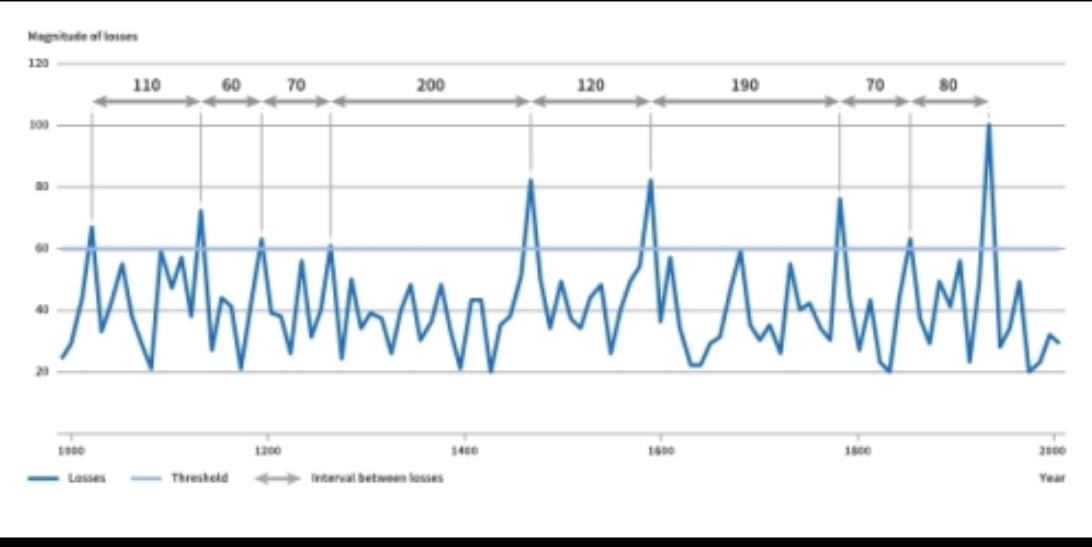 Magnitude of losses
120
190
200
120
70
60
110
80
70
100
80
60
40
20
100 year return period event, i.e. 1% annual probability of occurrence
1000
1200
1400
1600
1800
2000
Losses
Threshold
Interval between losses
Year
27
Source: https://www.preventionweb.net/risk/deterministic-probabilistic-risk
How you can mitigate natcat damages
Three phases
Phase 1:	Preparation Phase
Phase 2:	Response Phase
Phase 3:	Recovery Phase
28
How you can mitigate natcat damages
Phase 1       preparation Phase
Understand your risk
Identify what natural hazards your location can experience
Rain
Tropical Cyclone
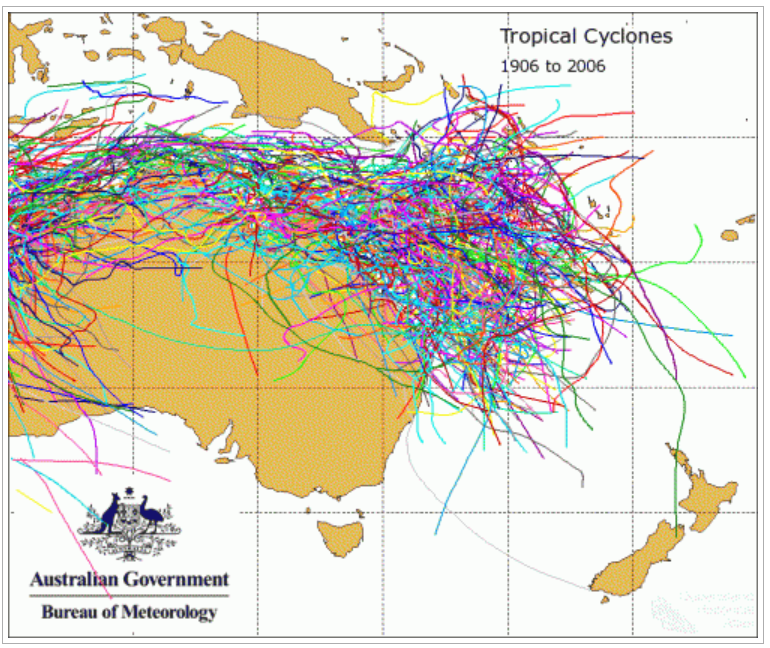 29
Source: https://www.preventionweb.net/risk/deterministic-probabilistic-risk
How you can mitigate natcat damages
Phase 1       preparation Phase
Understand your risk
Identify what natural hazards your location can experience
Rain
Tropical Cyclone
Flooding (fluvial, pluvial, storm surge)
Others (e.g. Lightning, Hailstorm, etc.)
30
Source: https://www.preventionweb.net/risk/deterministic-probabilistic-risk
How you can mitigate natcat damages
Phase 1       preparation Phase
Understand your risk
Identify what natural hazards your location can experience
Identify your exposures (what can be damaged by the specific hazard)
Plant Room/Equipment Room
Server Room
Computers & Office Equipment
Substations
Petrol Tanks
Chemical Storage
Switchboards
Source: https://www.preventionweb.net/risk/deterministic-probabilistic-risk
31
Source: https://www.preventionweb.net/risk/deterministic-probabilistic-risk
How you can mitigate natcat damages
Phase 1       preparation Phase
Understand your risk
Identify what natural hazards your location can experience
Identify your exposures (what can be damaged by the specific hazard)
Identify your existing controls (what protection measures are in place against specific hazard) and their conditions, as well as site specific and business specific vulnerabilities
Source: https://www.preventionweb.net/risk/deterministic-probabilistic-risk
32
Source: https://www.preventionweb.net/risk/deterministic-probabilistic-risk
How you can mitigate natcat damages
Phase 1       preparation Phase
33
How you can mitigate natcat damages
Phase 1       preparation Phase
Understand your risk
Develop a Natural Hazards Management Plan
Preparation actions before rainy/tropical cyclone season
To be commenced late September/early October.
Inspection and maintenance of site drainage, roof panels, gutters, anchorages, water-proofing systems
Inspection of operating conditions of emergency equipment, e.g. sandbags, generators, etc.
Ensure all back-flow valves and closures are fully functional.
34
Source: https://www.preventionweb.net/risk/deterministic-probabilistic-risk
How you can mitigate natcat damages
Phase 1       preparation Phase
Understand your risk
Develop a Natural Hazards Management Plan (loss mitigation focused)
Preparation actions before rainy/tropical cyclone season
Preparation actions before a tropical cyclone/flood hits
Determine the lead time available to implement a flood plan
Lead time available to implement a tropical cyclone plan typically 48 hrs and 36 hrs before landfall
Determine Easy Actions and Tough Actions
Easy Actions: Measures you can take that will still make sense even if the tropical cyclone turns and never affects your location.
Tough Actions: measures you would only want to take once you are certain a tropical cyclone will directly affect your location.
35
Source: https://www.preventionweb.net/risk/deterministic-probabilistic-risk
How you can mitigate natcat damages
Phase 1       preparation Phase
Easy Actions (48 hrs before landfall)
Checks roofs, remove loose items from roof, ensure roof equipment are fastened/anchored properly.
Verify roof drains and gutters are clean and free of debris
Secure equipment doors, windows, covers.
Verify dewatering pumps are in service and working
Verify storm drainage are free from debris
Backup computer data.
Tough Actions (36 hrs before landfall)
Relocating critical equipment, data and paper documents to higher elevations or alternative safe locations.
Remove all loose outdoor storage and equipment
Install manual protection systems (e.g. flood gates)
Initiate shutdown (gas, non-essential electrical systems, equipment)
Activate business continuity plan
36
Source: https://www.preventionweb.net/risk/deterministic-probabilistic-risk
How you can mitigate natcat damages
Phase 1       preparation Phase
Understand your risk
Develop a Natural Hazards Management Plan
Preparation actions before rainy/tropical cyclone season
Preparation actions before a tropical cyclone/flood hits
Business Continuity Plan
Weather monitoring, responsibility and notification protocols
Emergency Response Plan when an event hits
Define at what point the Emergency Response Plan is active.
Define Emergency Response Team (ERT)
Define ERT supply kit that lasts for at least 72 hours.
Define possible emergency response actions
Emergency contact list (internal contacts and government authorities, e.g. SES, fire brigade)
Event Log for insurance and review
37
Source: https://www.preventionweb.net/risk/deterministic-probabilistic-risk
How you can mitigate natcat damages
Phase 1       preparation Phase
Understand your risk
Develop a Natural Hazards Management Plan
Preparation actions before rainy/tropical cyclone season
Preparation actions before a tropical cyclone/flood hits
Business Continuity Plan
Weather monitoring, responsibility and notification protocols
Emergency Response Plan when an event hits
Post-event Recovery Plan after an event hits
Safety criteria of entry of property
Inspection checklist for losses and damages, and by whom (inhouse staff, Contractors, Consultants)
Repair assessment, documentation and initiation
Clean up and restoration
Business recovery
38
Source: https://www.preventionweb.net/risk/deterministic-probabilistic-risk
How you can mitigate natcat damages
Phase 1       preparation Phase
Understand your risk
Develop a Natural Hazards Management Plan
Discussion & Coordination with emergency government agencies
Staff Training & Practice
39
Source: https://www.preventionweb.net/risk/deterministic-probabilistic-risk
How you can mitigate natcat damages
Phase 2       Response Phase
Weather Monitoring & Notifications
Line of Commands, Initiation of Plans & Responsibilities
Preparation
Emergency Response
Cooperation of emergency actions with other government authorities
40
Source: https://www.preventionweb.net/risk/deterministic-probabilistic-risk
How you can mitigate natcat damages
Phase 3       recovery Phase
Weather monitoring
Line of Commands and Initiation of Recovery Plan
REVIEW
41
Source: https://www.preventionweb.net/risk/deterministic-probabilistic-risk
How you can mitigate natcat damages
Technical materials
www.zurich.com/en/knowledge/natural-hazards
Risk Topics for Customers
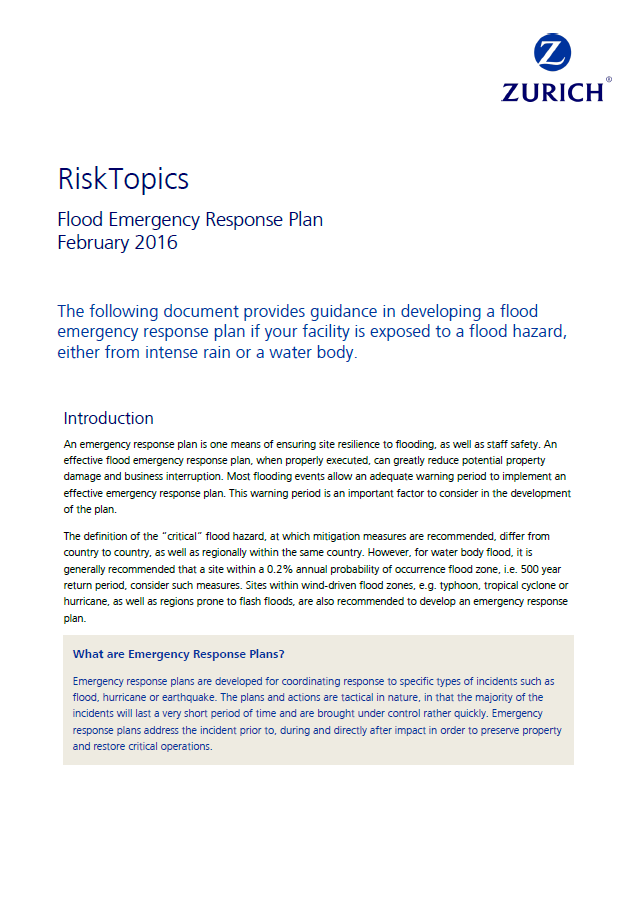 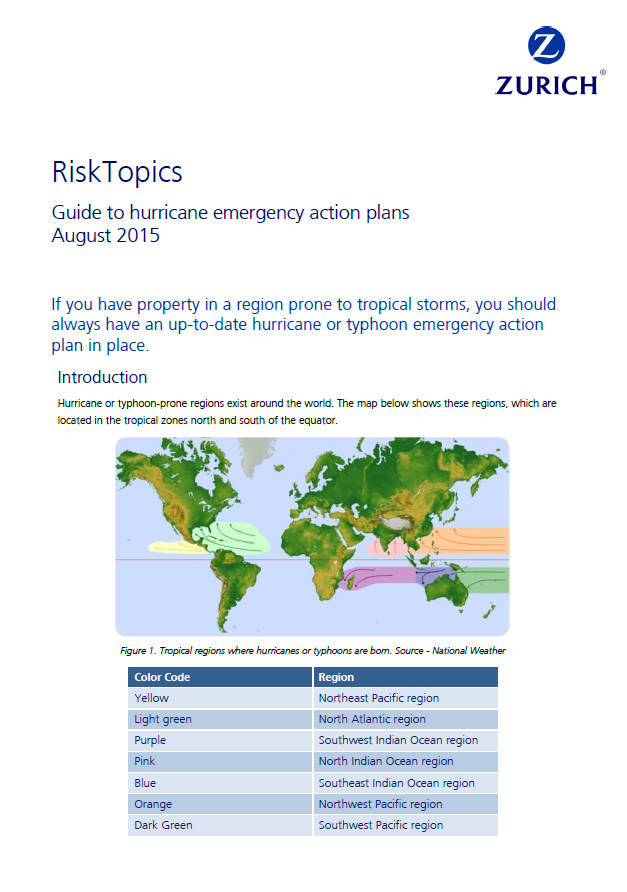 42
How you can mitigate natcat damages
Long term resilience & planning
Repair existing defects
Upgrade infrastructure to current design standards with allowance for climate events (e.g. La Nina) and Climate Change.
Consider Natural Hazards & Climate Change resilience in new site selection and design criteria (including hailstorm design criteria).
Investigate new technology, e.g. cement-free concrete for sewerage pipes to limit build-up of fatbergs and reduce corrosion.
43
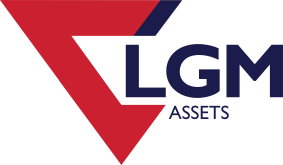 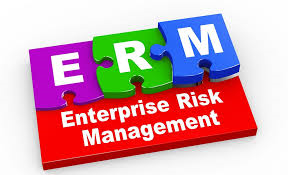 Ian Barton, LGMS
DEPENDABLE INSURANCE | UNRIVALLED VALUE | OWNED BY MEMBERS
WHAT IS ENTERPRISE RISK MANAGEMENT (ERM) ?
It is a philosophy on how to make better decisions and to optimise opportunity while protecting existing values
A process of determining, evaluating, documenting, treating and monitoring risk that may stop the council achieving its key objectives 
ERM is a formal process, overarching framework - managing all risks, through systems, policies and procedures
System that goes across the whole organisation - the full spectrum of strategic and operational risks
45
THE IMPORTANCE OF ERM
Essential for good corporate governance and management practices
Essential tool for business planning, sound decisions and continuous improvement
Minimise or eliminate adverse impacts on services, infrastructure and community, whilst maximising potential opportunities
Safeguard Council’s employees, assets, finances and property
46
BENEFITS OF ERM
Ensures the Council remains on track with strategies and objectives

Identifying and managing risk entity wide to sustain and improve performance

Provides valuable direction, feedback and communication across all levels

Improving resource deployment based on an understanding of needs and priorities

Enables Council to be proactive rather than reactive to risk, particularly as the pace of change accelerates and the complexity of the operational environment increases
47
ERM FRAMEWORK
48
TIMELY REMINDER …..
Review of risk registers –
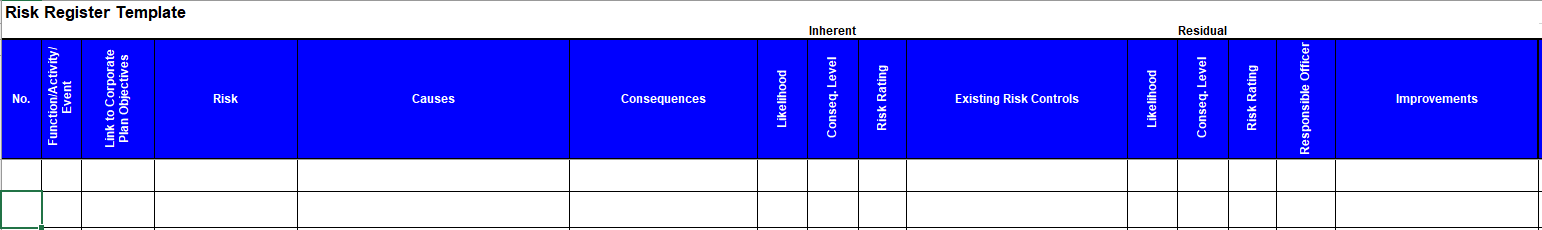 Example risks–

Disaster event
Business impact event
Critical Infrastructure failure
Financial management
49
RISK MANAGEMENT PROCESS
What is risk?

AS/ISO 31000:2018 “Risk management – Guidelines”

“effect of uncertainty on objectives”
“Risk is just a chance of something happening”
“A possible event/incident that, if it occurs, will have an impact on objectives”
50
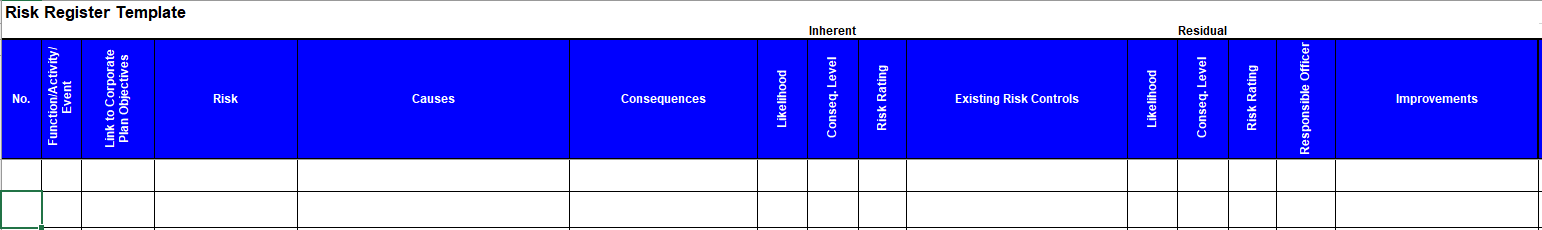 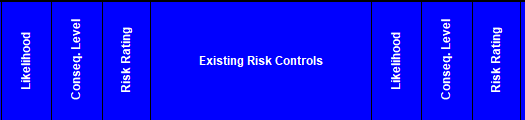 What are we already doing?
What else could we be doing?
51
RISK MANAGEMENT PROCESS
Examples of some changes/affects on controls for consideration –

Employee wellbeing
Workplace and home strategies continue
Disaster event management
Impacts of changing economy
Supply chain implications
Challenges with contractors meeting obligations
Challenges to continue to deliver Council essential services
Challenges to continue to implement community health practices
BCPs etc
52
BUSINESS CONTINUITY PLANS (BCP)
Practical plan for how your business can prepare and continue to operate after an incident or crisis
You can’t predict every kind of incident 
Include a schedule for testing, updating and making sure it accounts for any change within your business

Typical BCP
Introductions, distribution list, objectives
Risk management plan
Incident response plan, activation, response team, communications and contact list
Recovery plan
Test, evaluate and update  (scenario testing)
53
REGIONAL MEMBER CONTACTS
Thank you
54
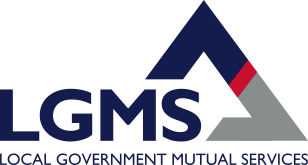 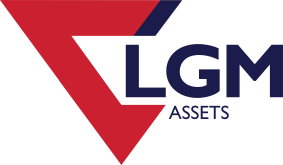 Questions?
DEPENDABLE INSURANCE | UNRIVALLED VALUE | OWNED BY MEMBERS